Key Stage Three
SEROCU and SWGfL collaboration:
Computers don’t lie, but liars can compute

Terry Hayes, I Am Pilgrim
What do these have in common?
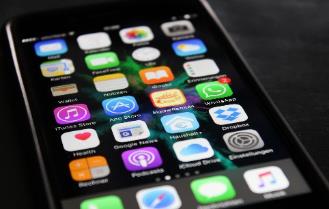 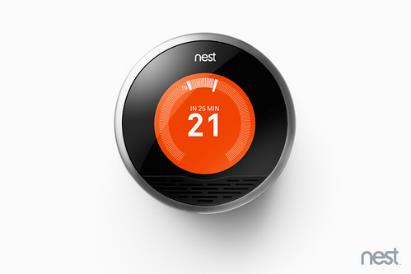 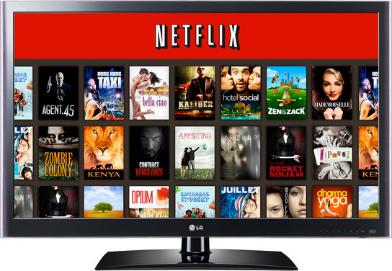 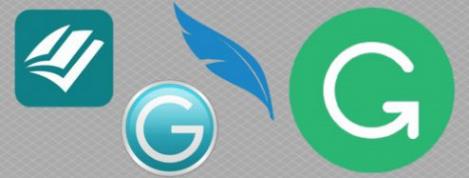 This Photo by Unknown Author is licensed under CC BY-NC-ND
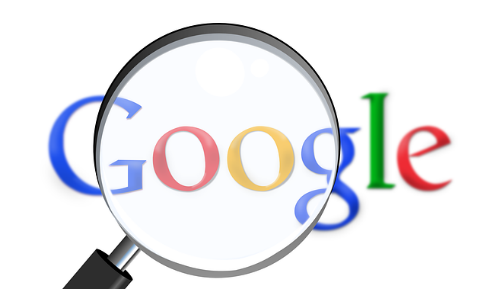 This Photo by Unknown Author is licensed under CC BY-NC-ND
This Photo by Unknown Author is licensed under CC BY-SA-NC
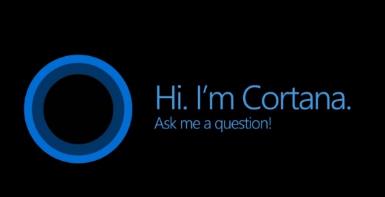 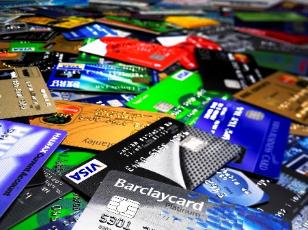 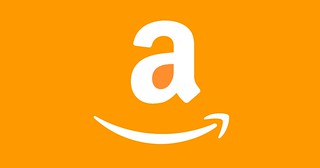 This Photo by Unknown Author is licensed under CC BY-SA-NC
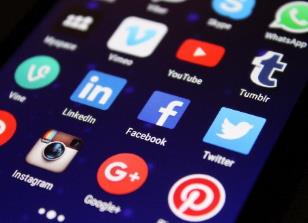 This Photo by Unknown Author is licensed under CC BY-SA
This Photo by Unknown Author is licensed under CC BY-SA
Quick, Draw!
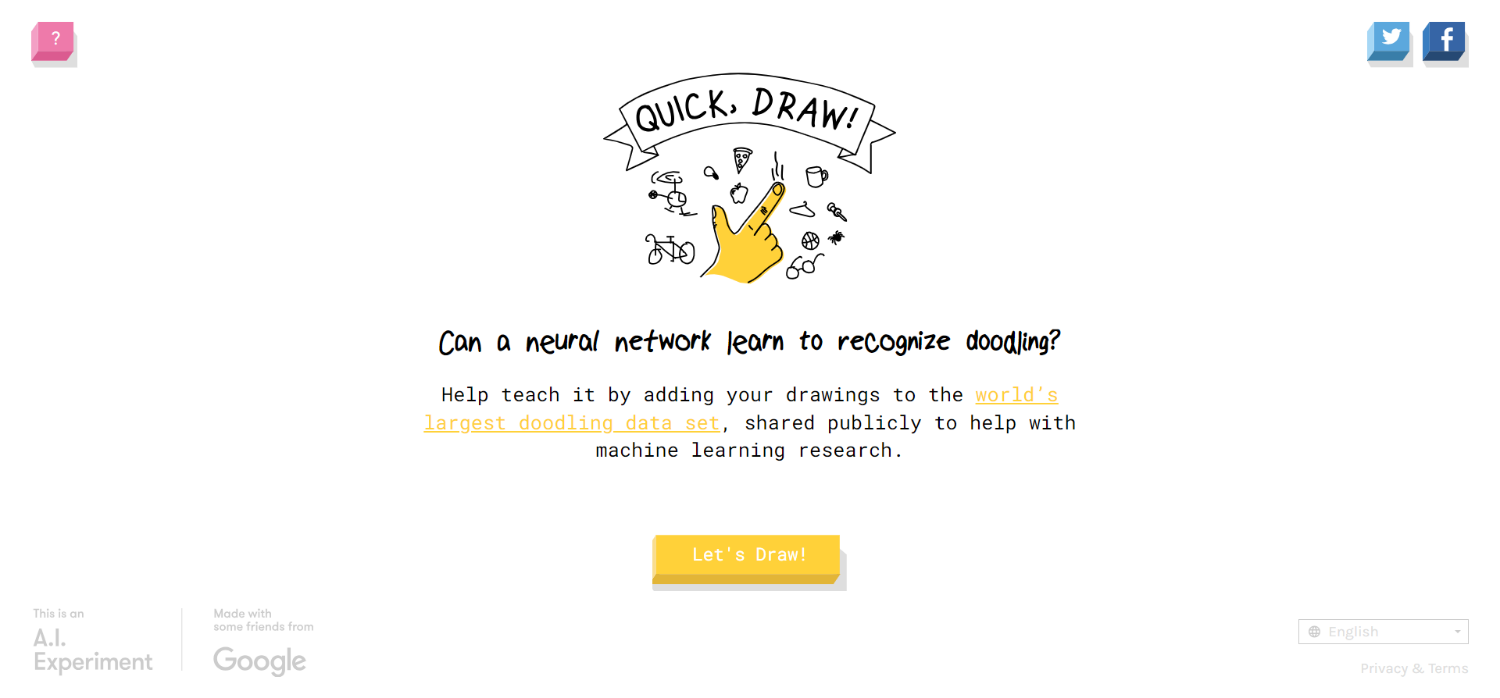 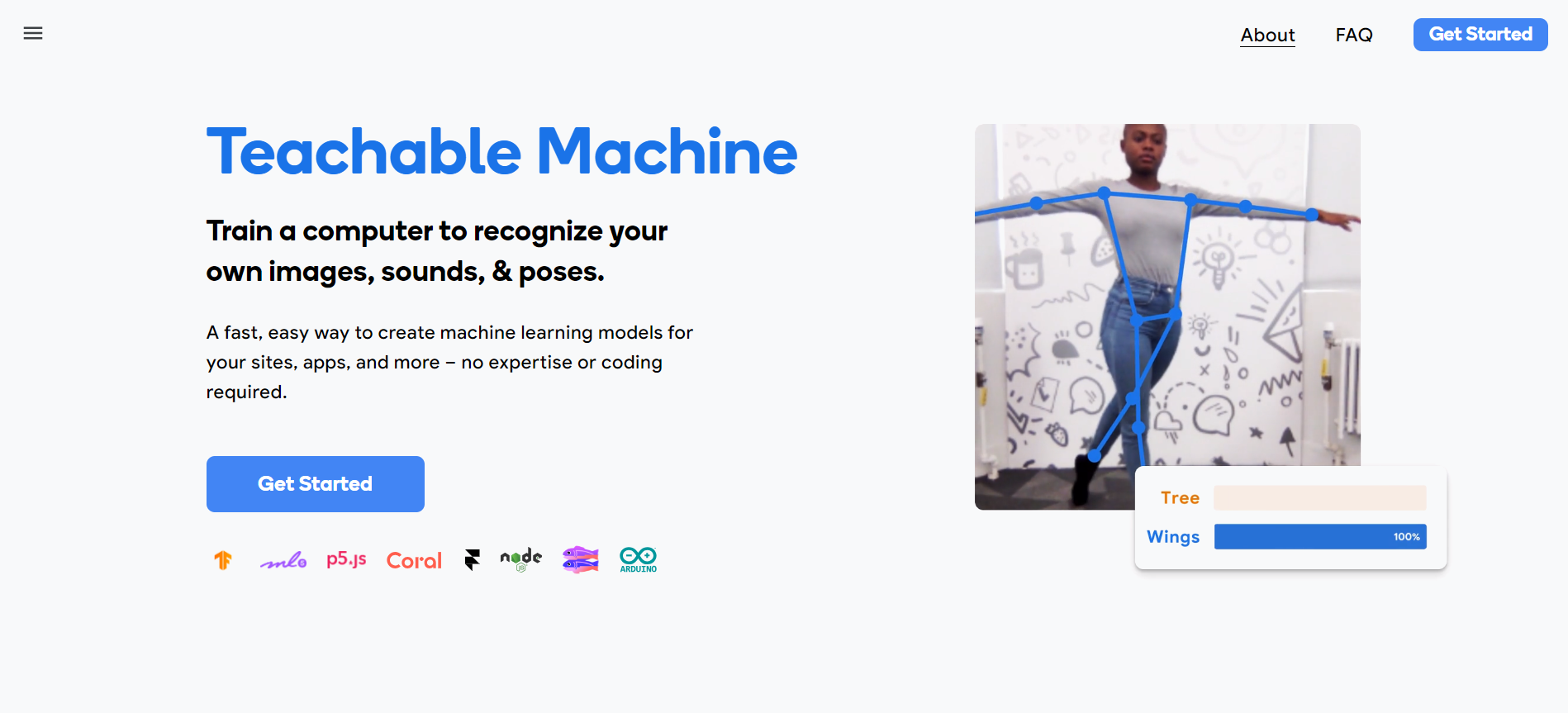 Helpful or creepy?
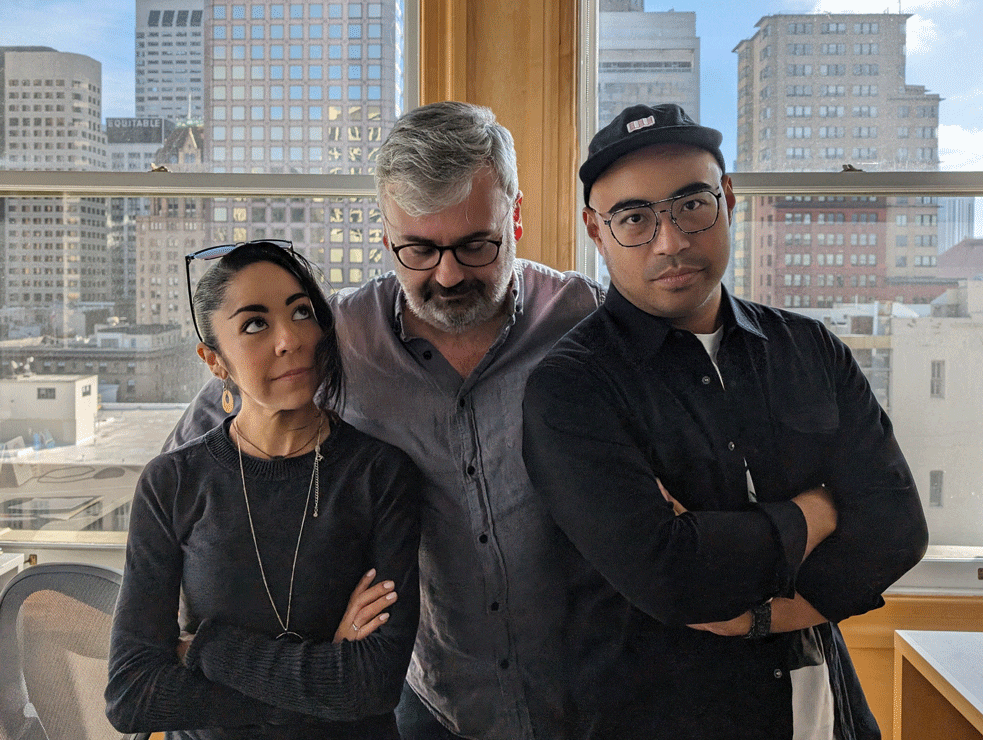 Can we trust AI outputs?
Not at all
Completely